HERZLICH WILLKOMMEN 

zur 

Mitgliederversammlung des TC WB Rimpar 
Tennisabteilung des ASV Rimpar e.V. 

am


26. Januar 2024
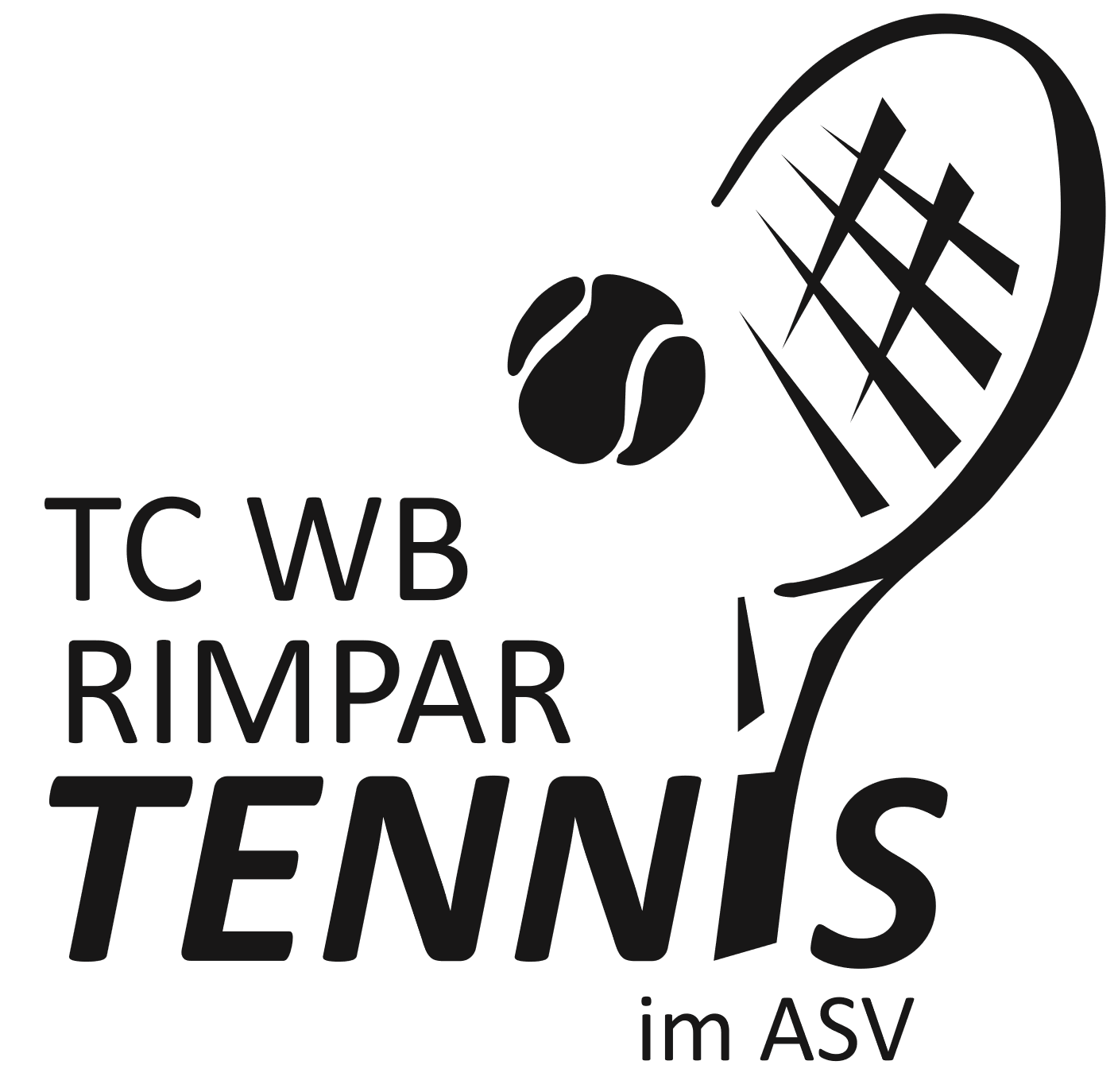 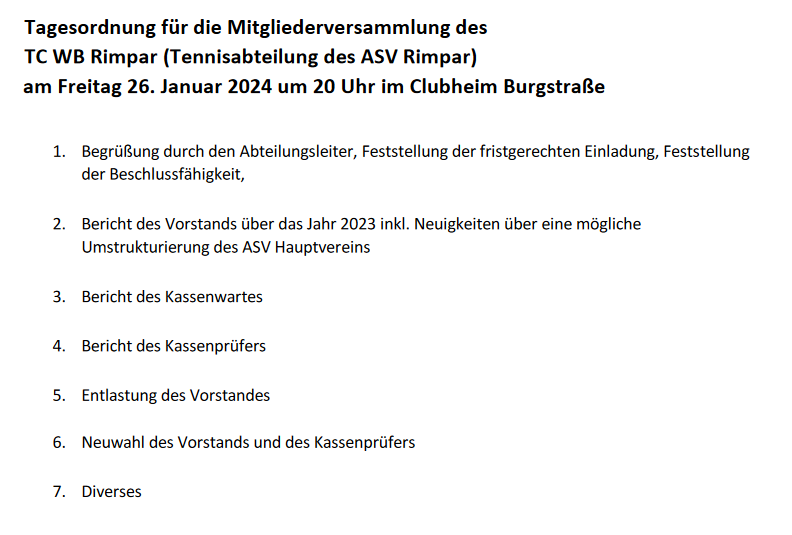 Bericht des Vorstands
Anlage
Mannschaften
Training 
Turniere und Meisterschaften
Welche Projekte planen wir für die kommenden Jahre?
Was haben wir mal wieder auf der Anlage gemacht ?
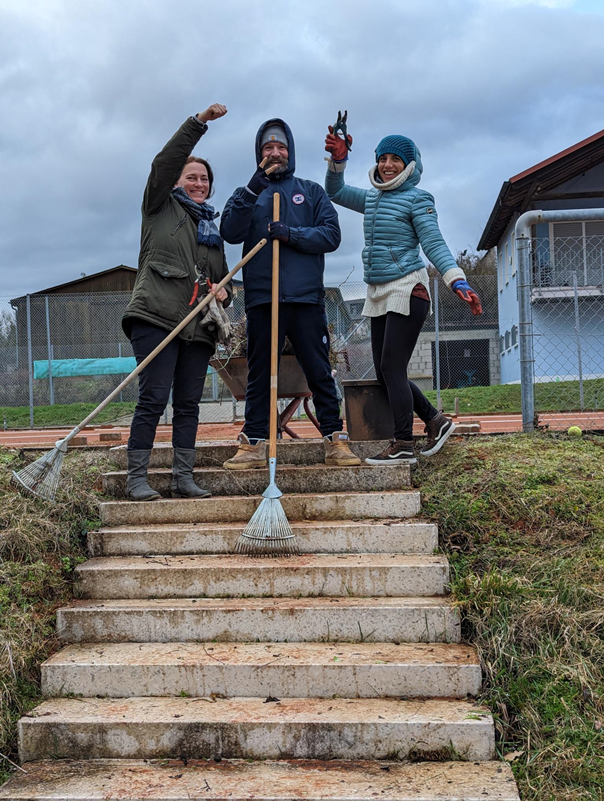 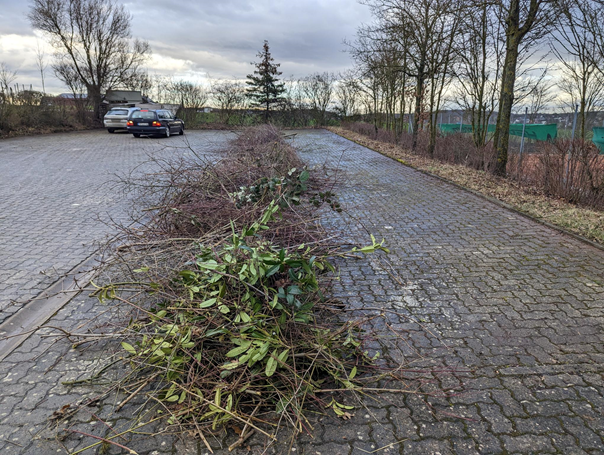 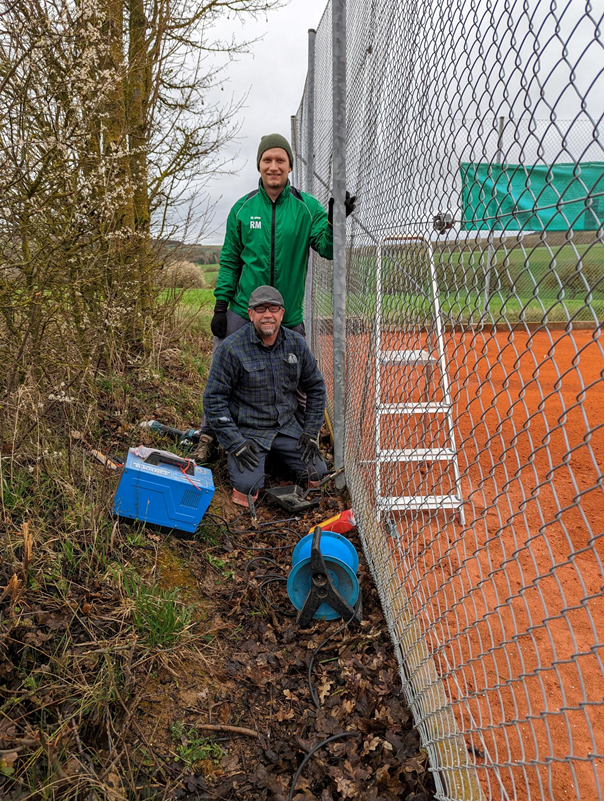 Erste Garten- und Reperaturarbeiten 2023
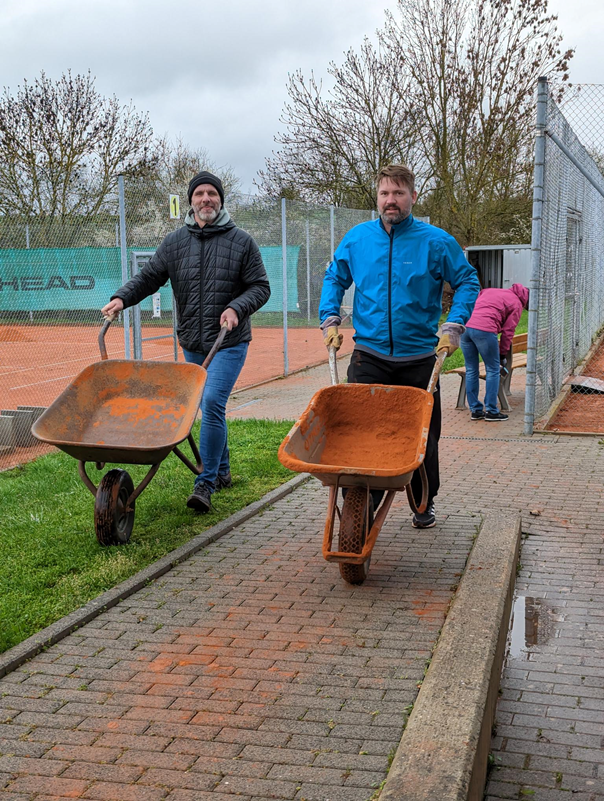 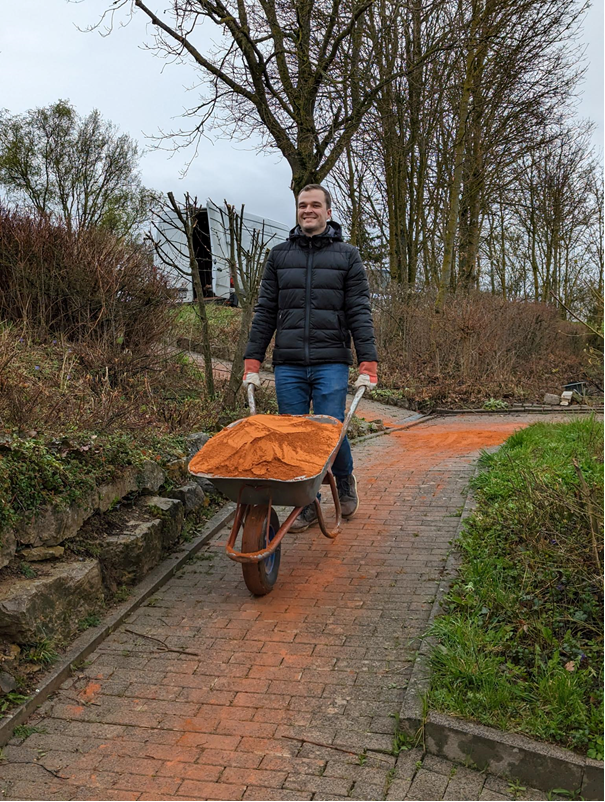 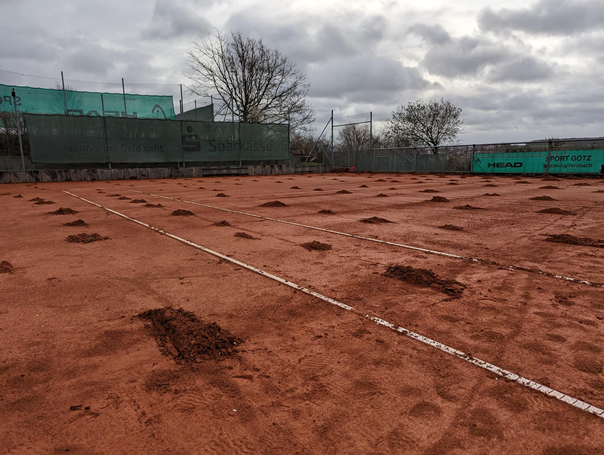 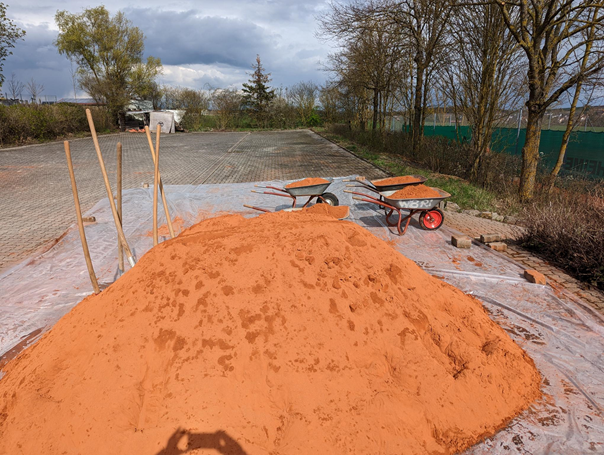 Plätze herrichten Frühjahr 2023 – diesmal in gemeinsamer Aktion mit Fa. Averbeck (die haben vielleicht gestaunt, wie viele Leute bei uns anpacken…. )
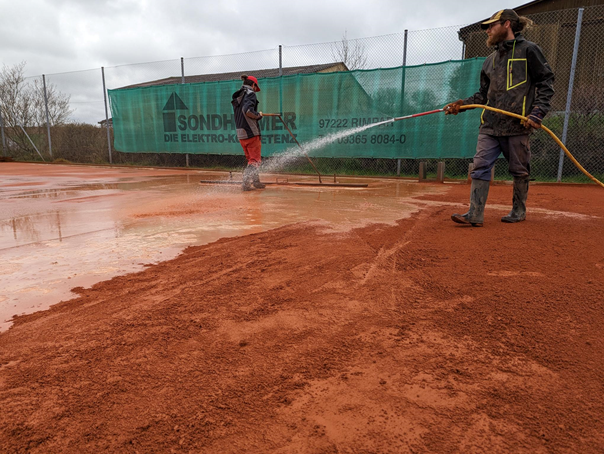 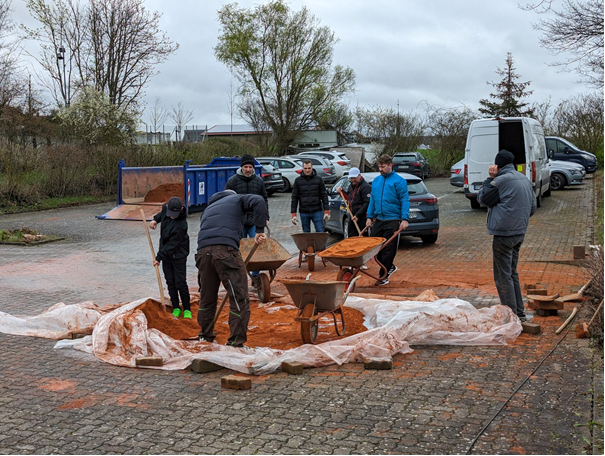 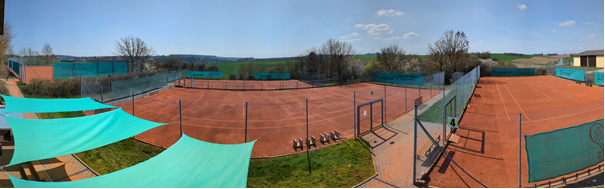 Und auch wieder 2023 – super Plätze !!
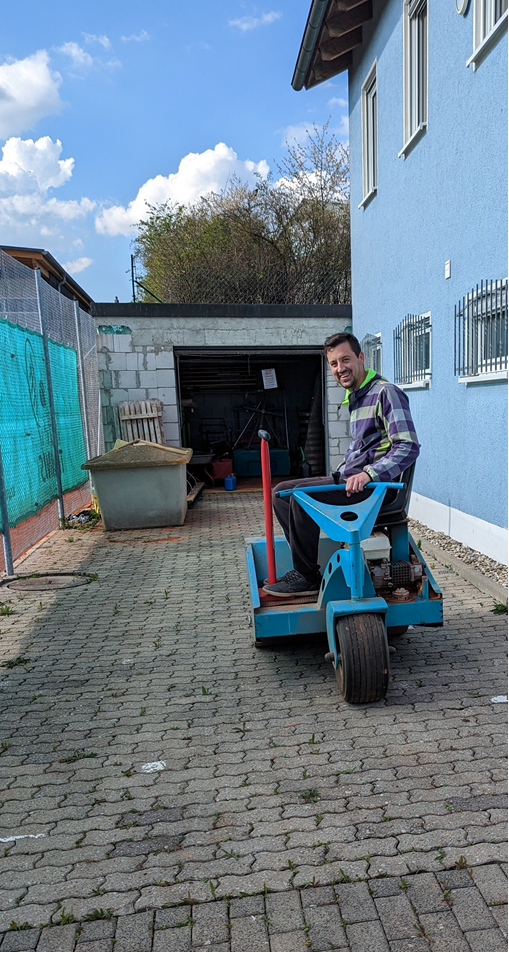 Auch wenn Lukas wieder zahlreiche Stunden auf „seiner“ Walze zubringen musste 
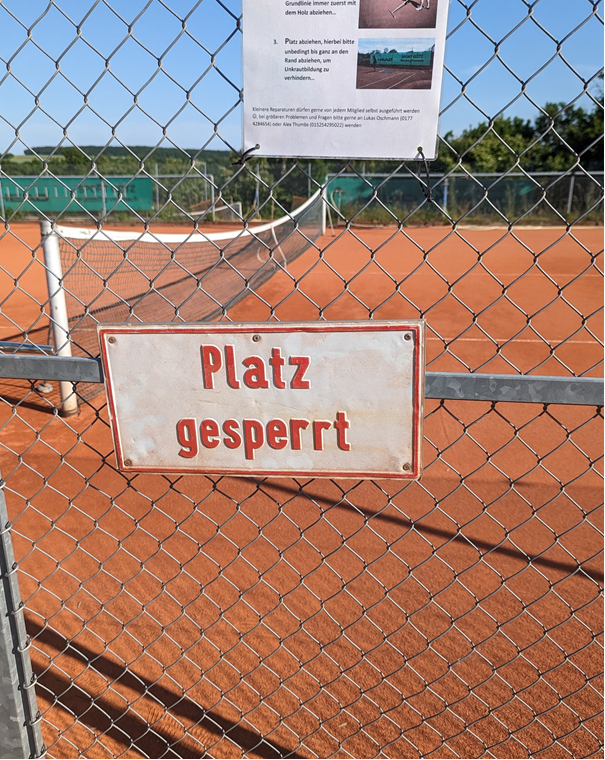 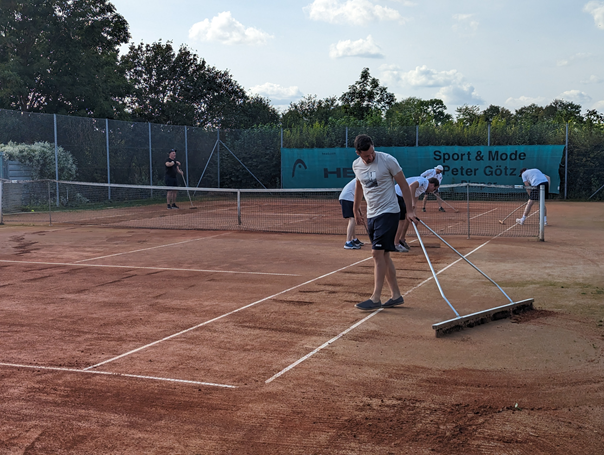 Zwischendurch mal ein kaputtes Netz auf Platz 1 oder (leider mal wieder) ein verschlammter Platz 4….
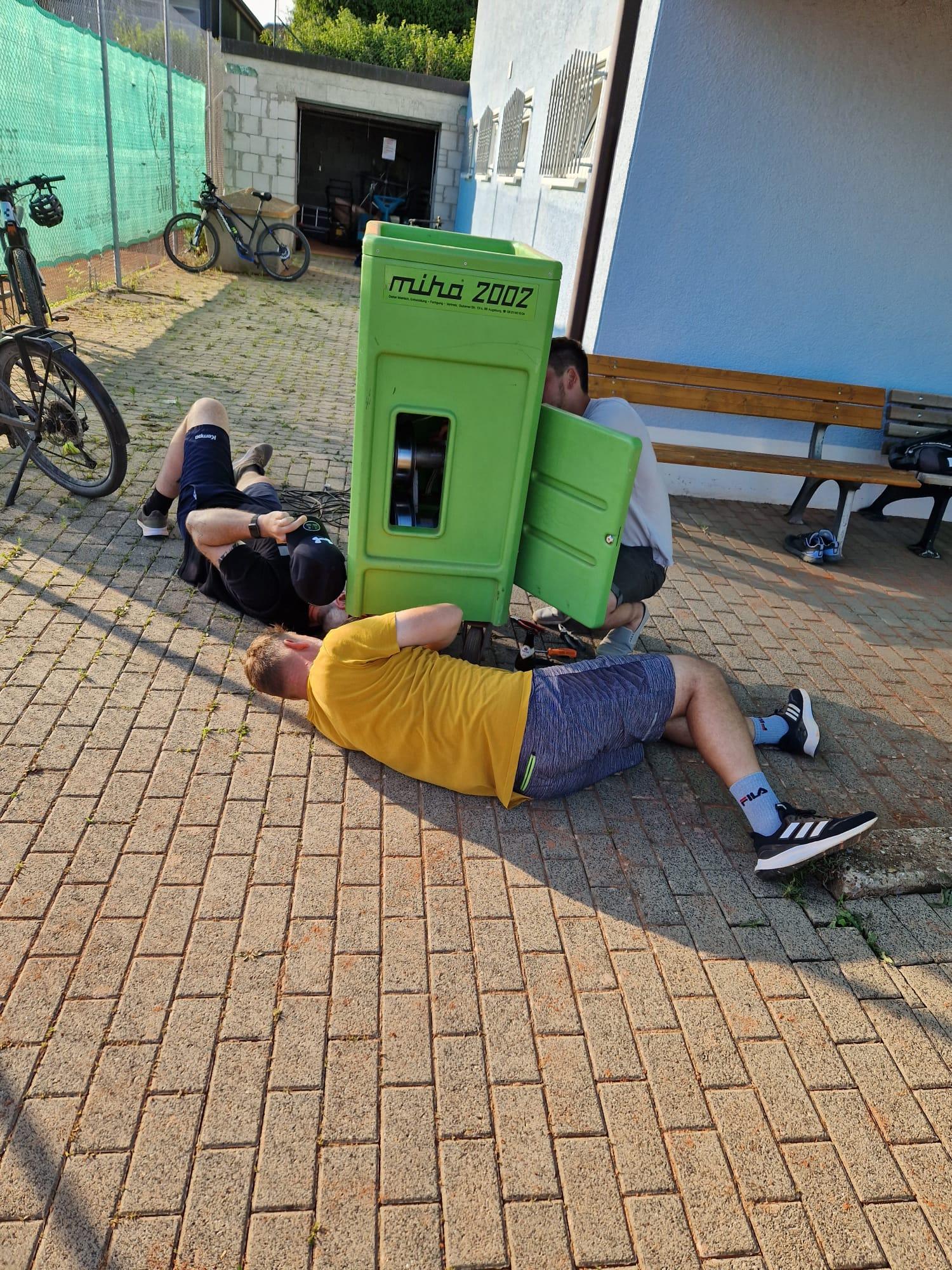 Reparatur der Ballmaschine (und der Sandbox) – Danke an Denis, Felix, Christian, Lukas und Raphi 
2024 – kleine Hütte auf Platz 4 mit Bällen, Ballmaschine zur freien Verfügung, kann im Buchungssystem als „Mitspieler“ angekreuzt werden
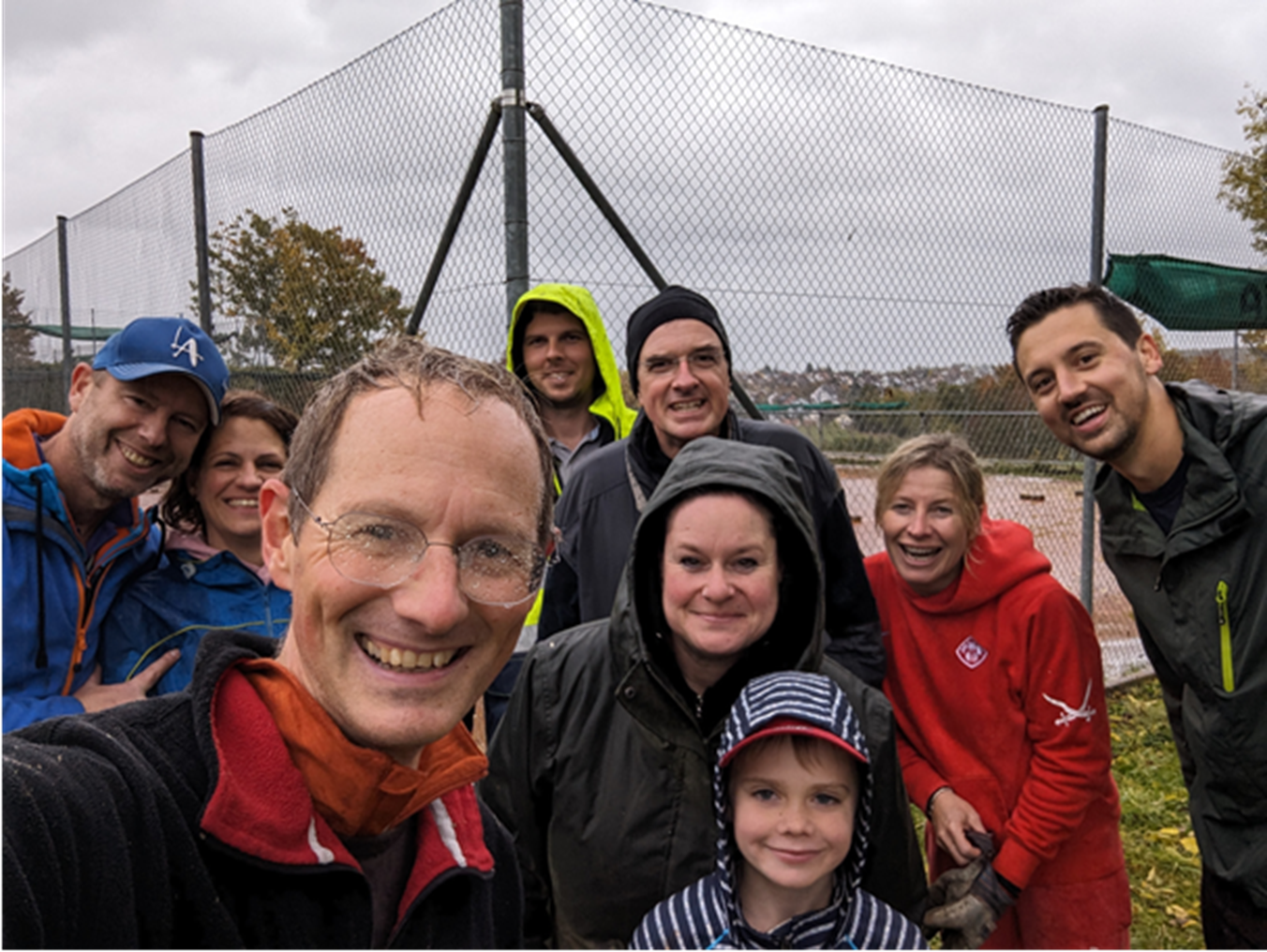 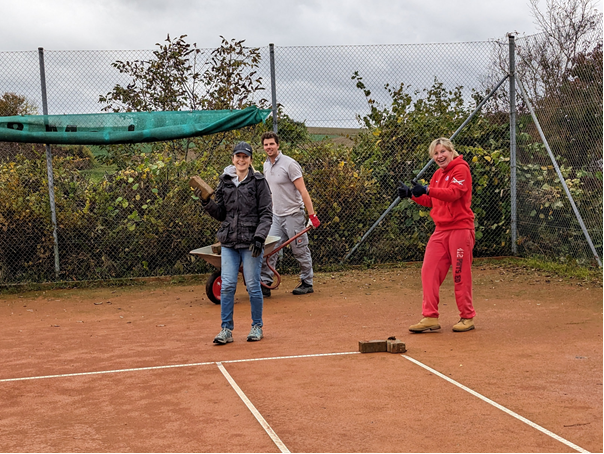 Diesmal im Rahmen der Herbstaktion auch schon wieder um das Grünzeug gekümmert….
…. weil einer dachte, da wäre das Wetter besser  
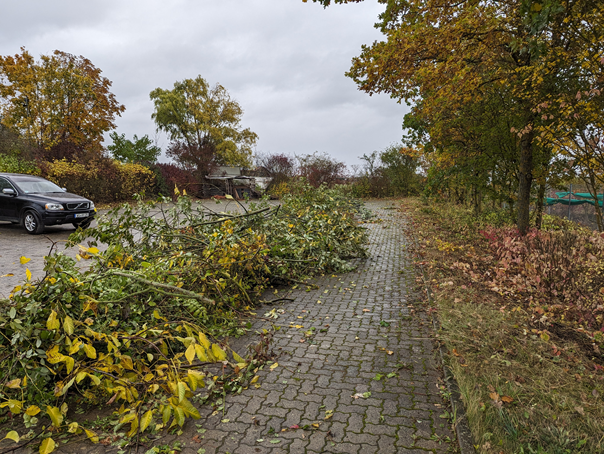 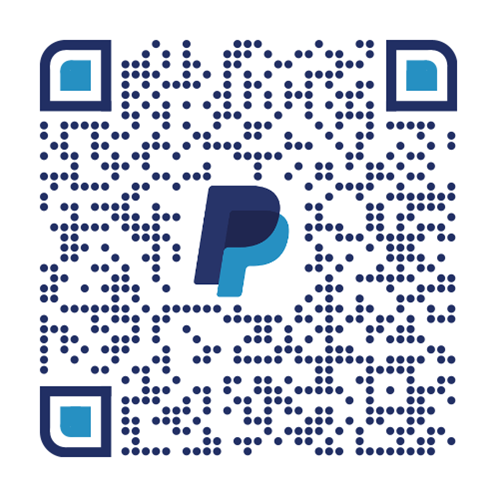 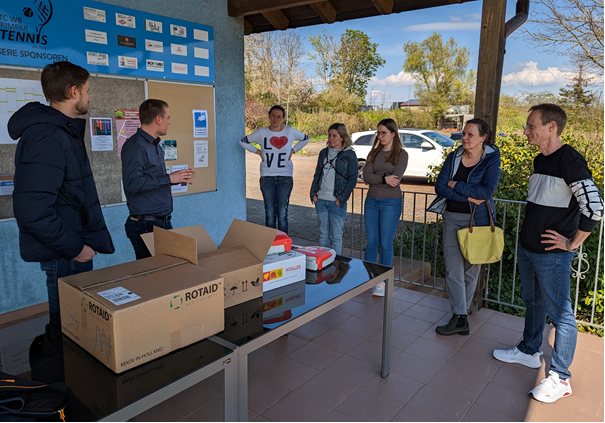 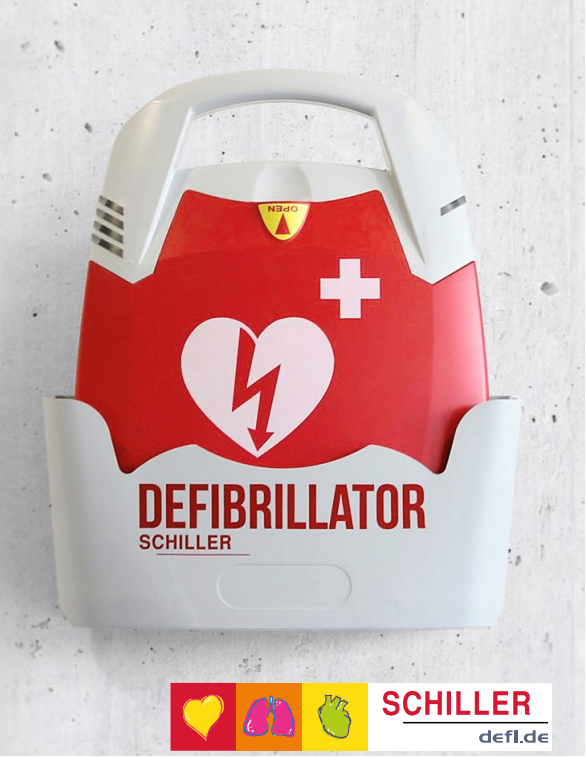 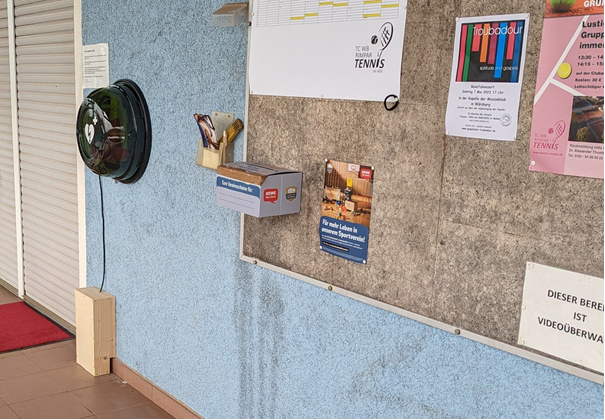 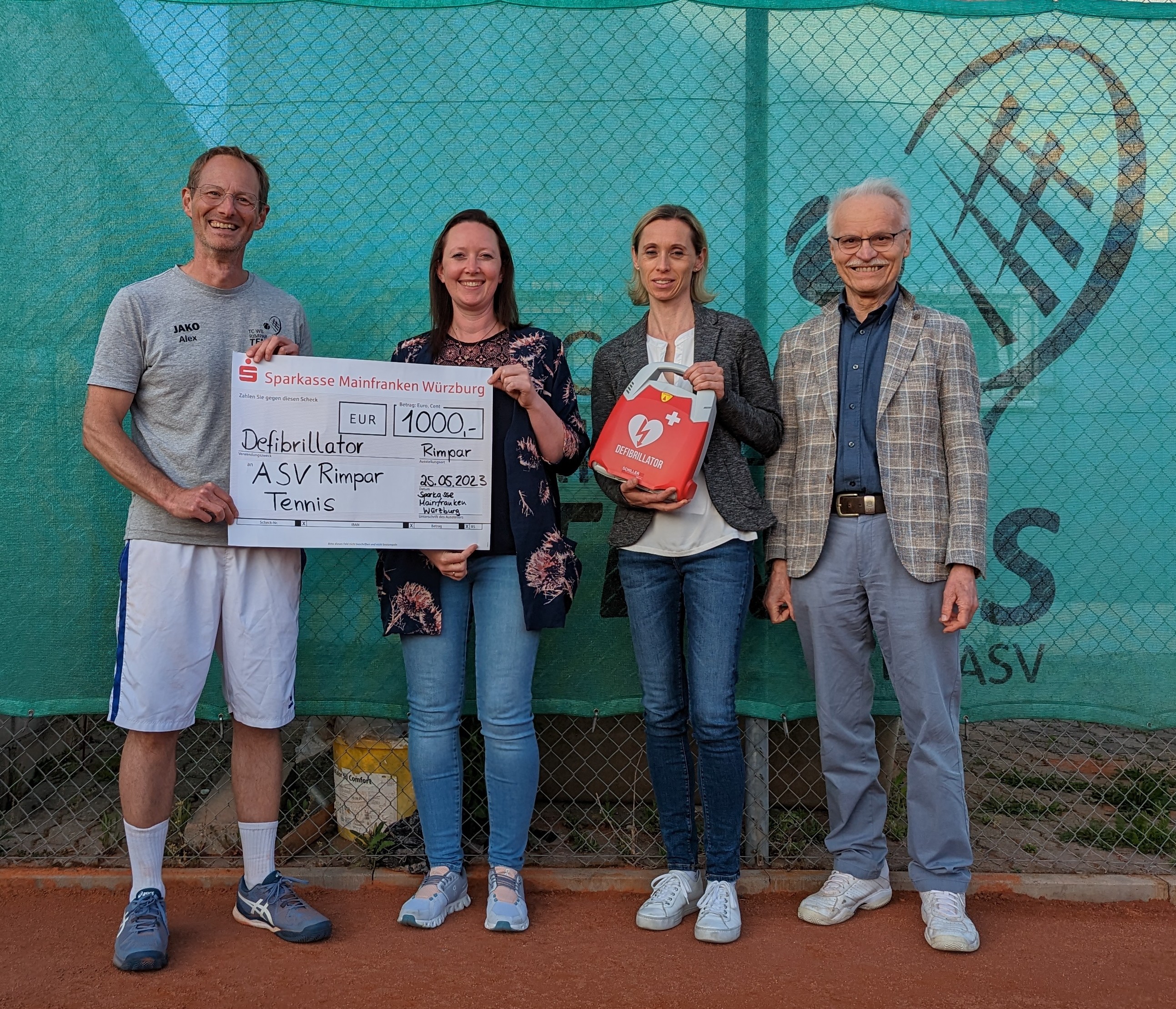 Aber auch während des Jahres, gab es  immer  etwas Neues auf der Anlage….
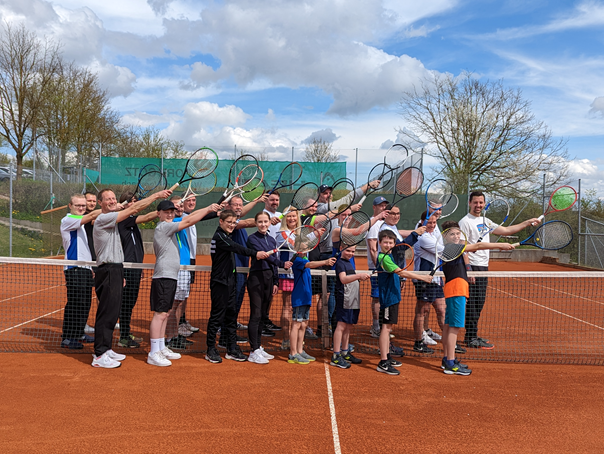 Aber jetzt erstmal zur Sommersaison 2023 
Mannschaften 2023
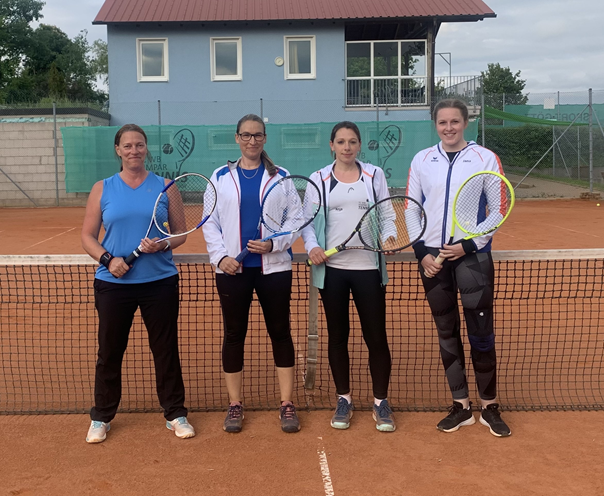 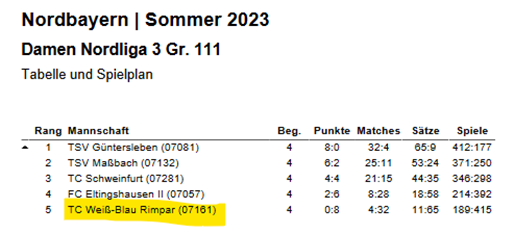 Unsere Damen 4er Mannschaft trat immer wieder in wechselnder Besetzung an, viele – auch Newcomerinnen – bekamen einen Einsatz 
Mannschaften 2023
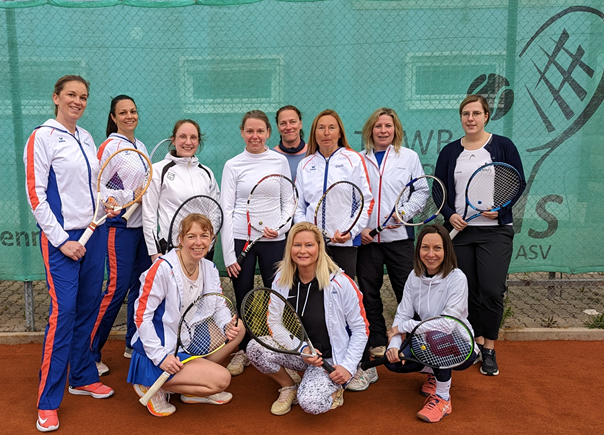 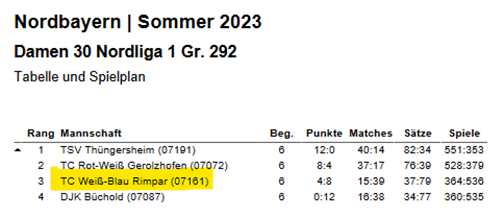 Auch unsere Damen 30 Mannschaft war wieder  prima im Rennen (in einer Gruppe mit Hin- und Rückspielen)
Mannschaften 2023
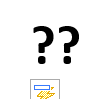 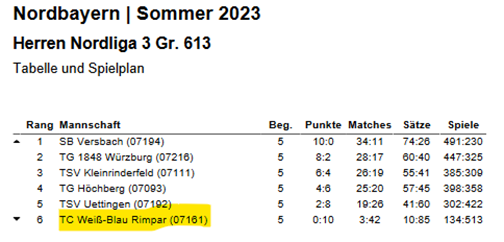 Die Herrenmannschaft sah einfach zu gut aus für ein Foto…. Und trat eh fast jedes Mal in einer neuen Besetzung an 
Mannschaften 2023
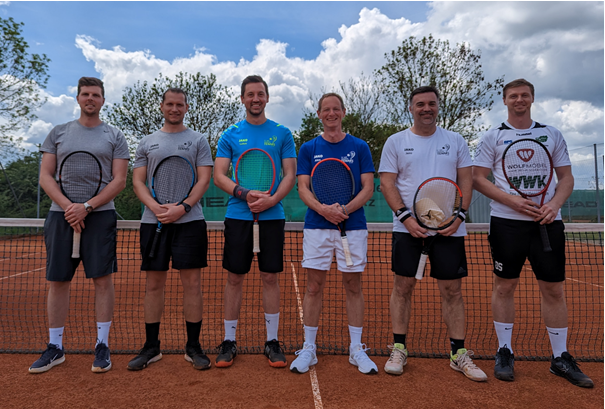 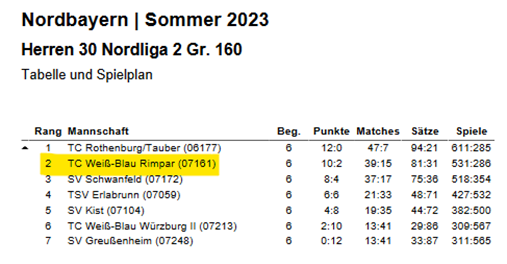 Die Herren 30 schrammten wieder nur knapp am Aufstieg vorbei…. Aber 2024 ist es soweit!!!
Mannschaften 2023
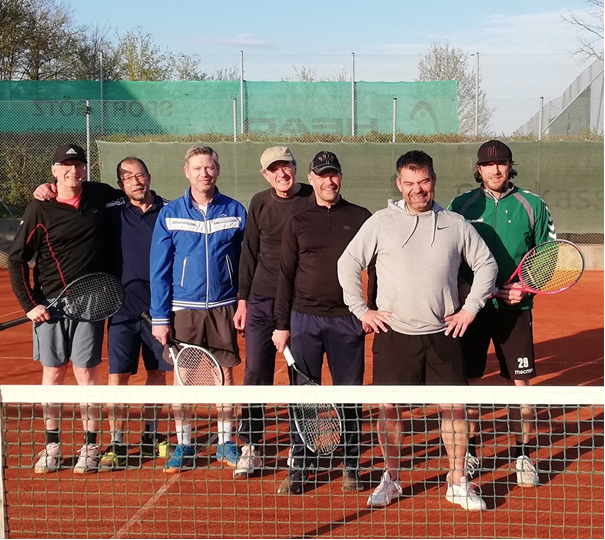 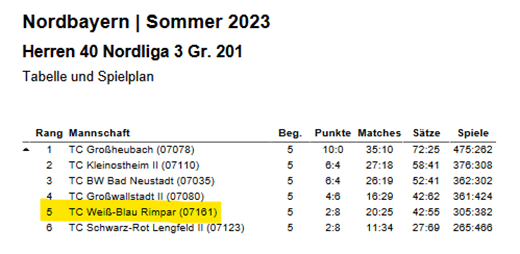 Die Herren 40 haben gut gekämpft…. 2024 ist eine größere und lustige Truppe am Start – das wird cool 
Mannschaften 2023
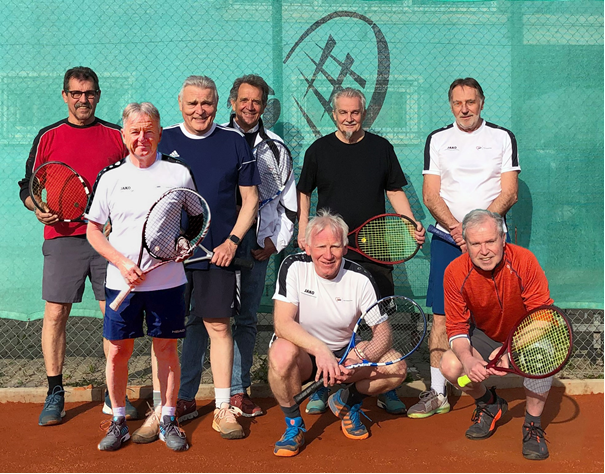 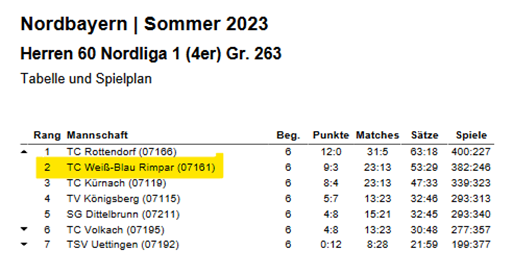 Unsere „old stars“ waren wieder top – und hätten sogar in die Landesliga aufsteigen dürfen!!
Mannschaften 2023
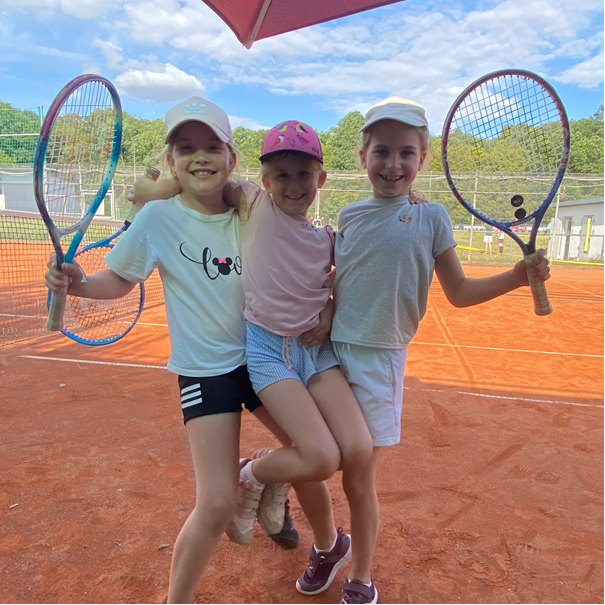 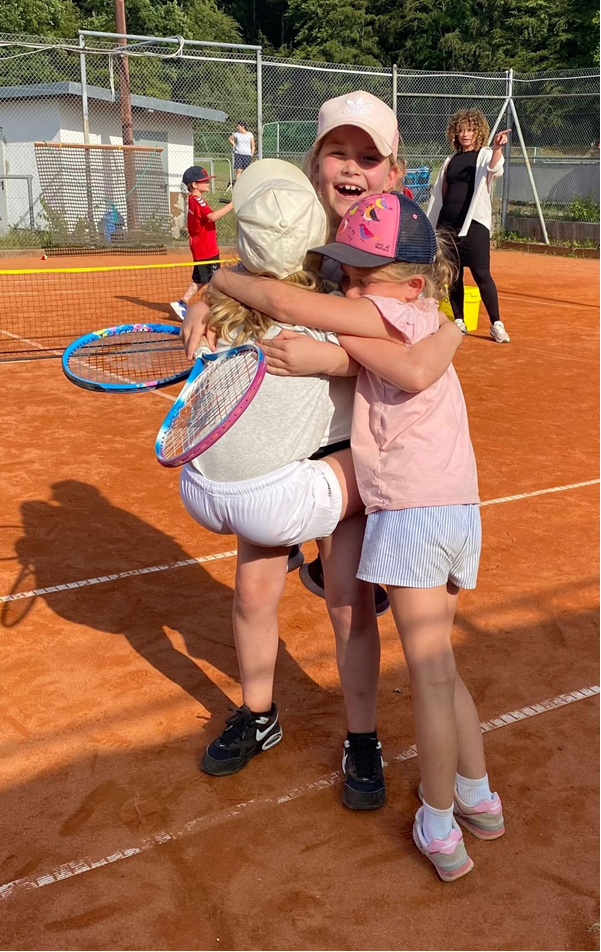 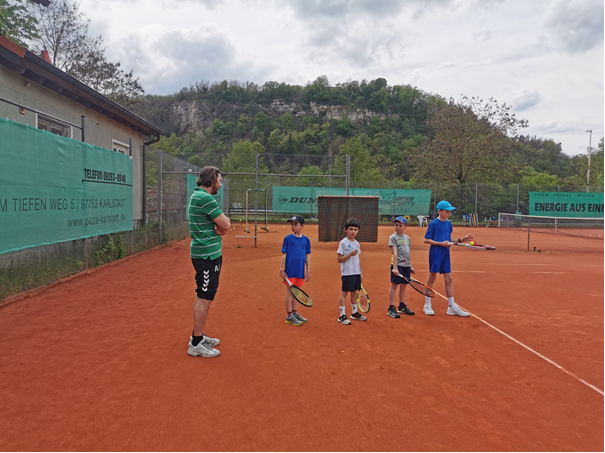 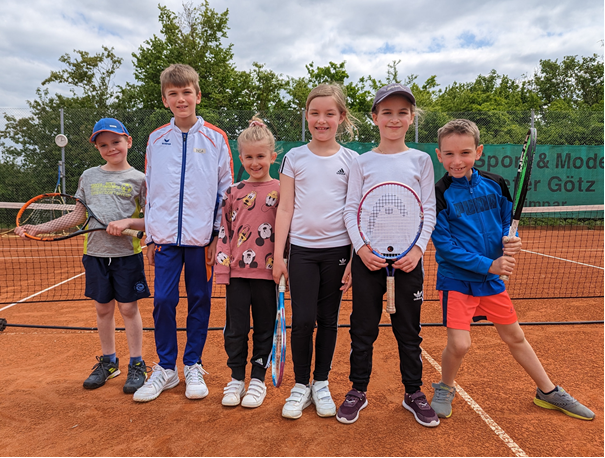 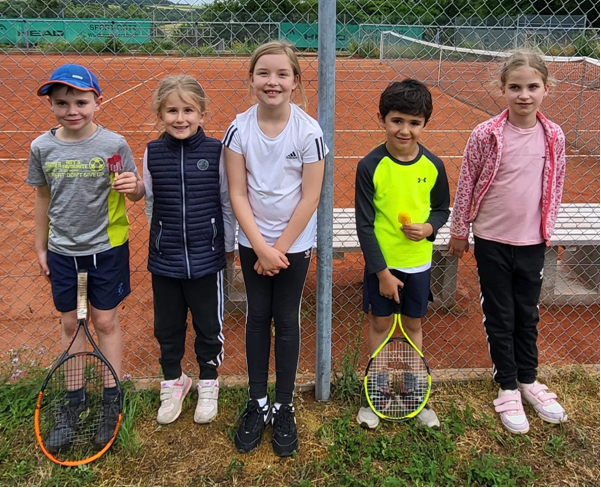 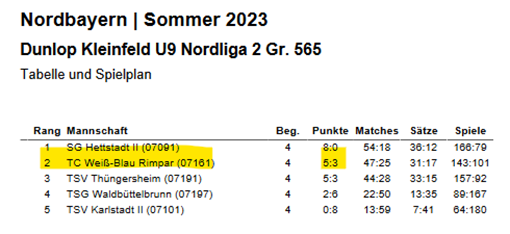 Auch unsere U9 hat ganz stark aufgespielt!! Viele waren zum ersten Mal im Turnierbetrieb dabei – und wir haben versucht, dass Spiel, Spaß und Gemeinschaft ganz im Vordergrund stand!!
Mannschaften 2023
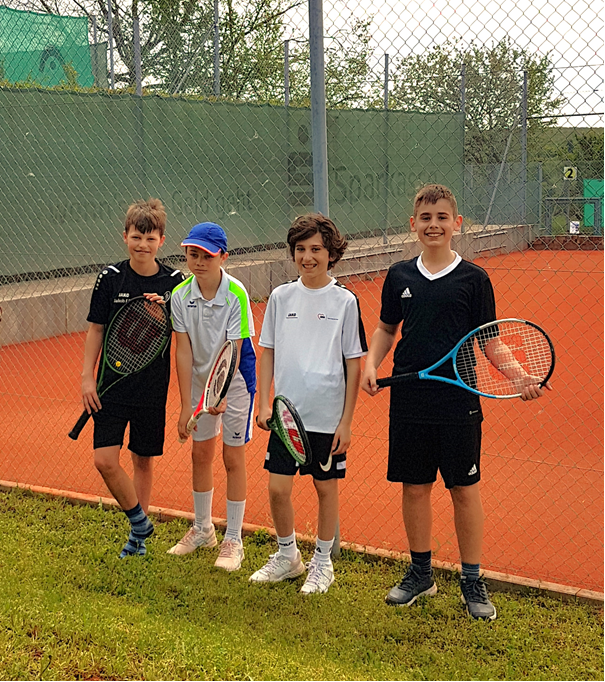 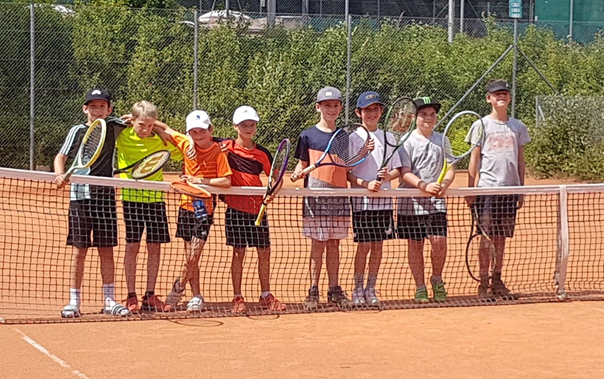 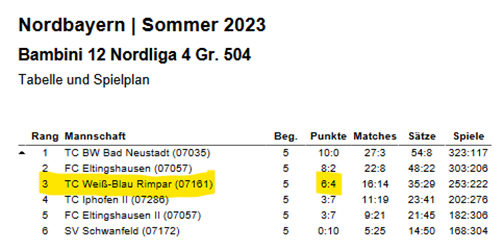 Und auch beim Freundschaftsspiel gegen Güntersleben konnten unsere Jungs gewinnen 
Die U12 hat ganz starke Spiele auf einem tollen Niveau gezeigt! Das Zuschauen hat total Spaß gemacht!
Mannschaften 2023
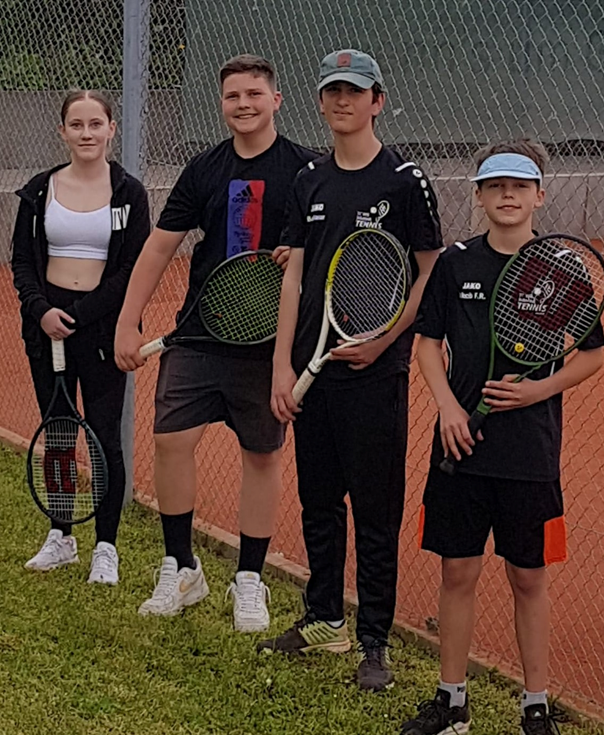 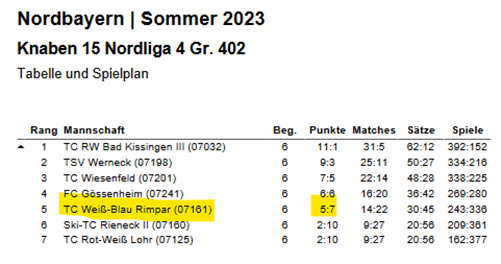 Und auch die U15 mit zahlreichen Neueinsteiger:innen und Hilfe aus der U12 hat sich fantastisch geschlagen!
Was kommt 2024 ?
Jugendbereich:

U9 (Kleinfeld)
U12
U15
Erwachsenenbereich:

Damen 4er 
Damen 30 6er
Damen 40 4er

Herren 4er 
Herren 30 6er
Herren 40 6er
Herren 60 4er
Durchschnaufen…
Durchschnaufen…
Durchschnaufen…
Training in der Saison 2023
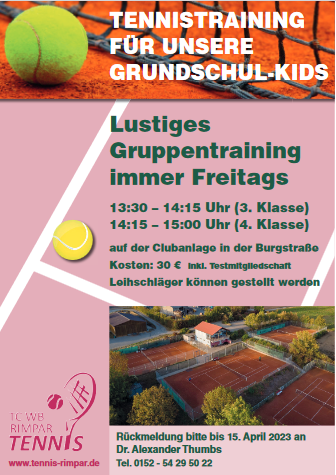 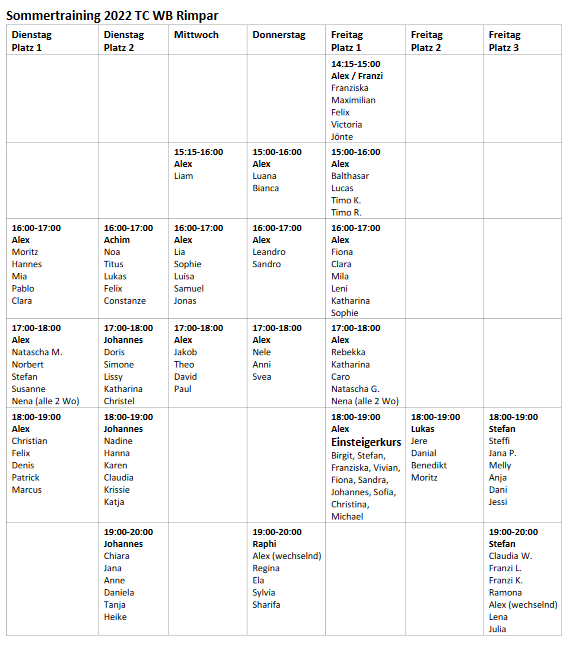 Auch das Konditionstraining läuft im Winter jeden Montag von 18:30-19:30 Uhr – DANKE an Franzi und Lukas!!
Neue Aktion 2023 – Schultennis mit der Grundschule Rimpar

10 Teilnehmer:innen

Davon machen 6 im Wintertraining weiter – und haben gleich noch 4 Freunde mitgebracht 

Danke an Franzi für die tolle Unterstützung!
Wieder „volles Haus“ im Sommer und Wintertraining 

Breiter aufgestellt, dank Hilfe von Nadine, Jana, Franzi, Johannes Markel (WB Würzburg), Lukas, Raphi, Stefan, Daniel
Weiterhin Training inkl. Equipment ohne wesentlichen Zuschuss !! Tolle Leistung der Eltern und Spieler:innen!!
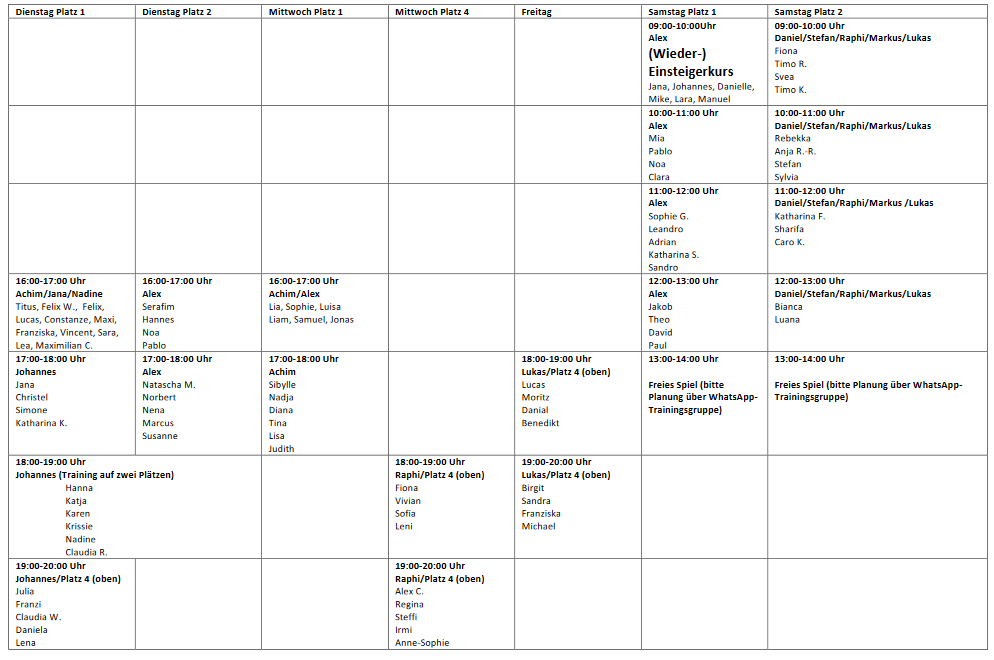 Und ein paar Turniere gab es auch wieder ….
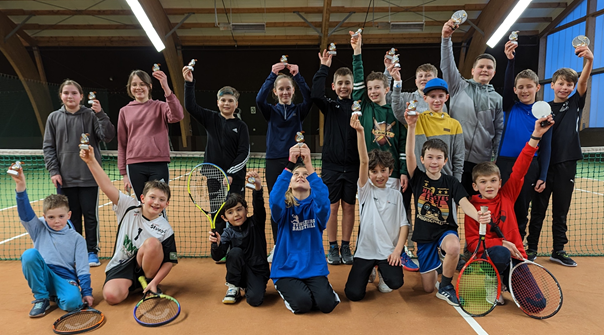 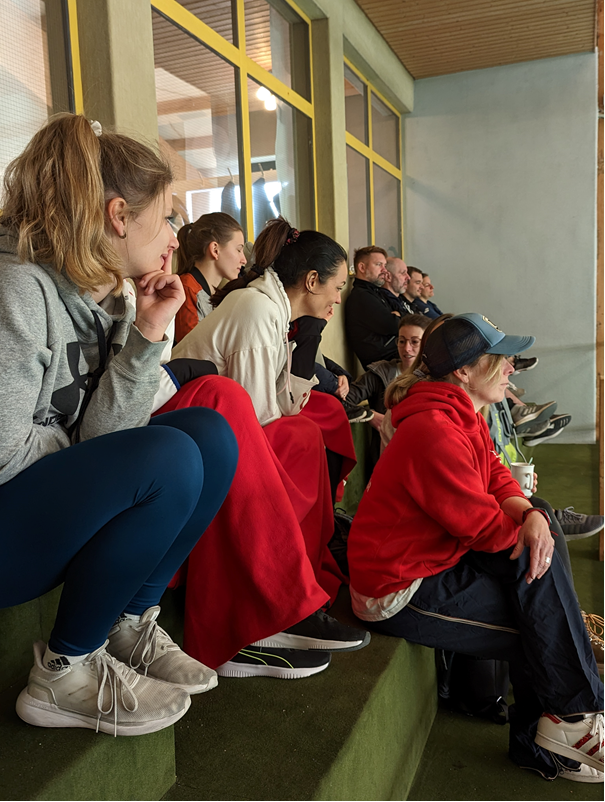 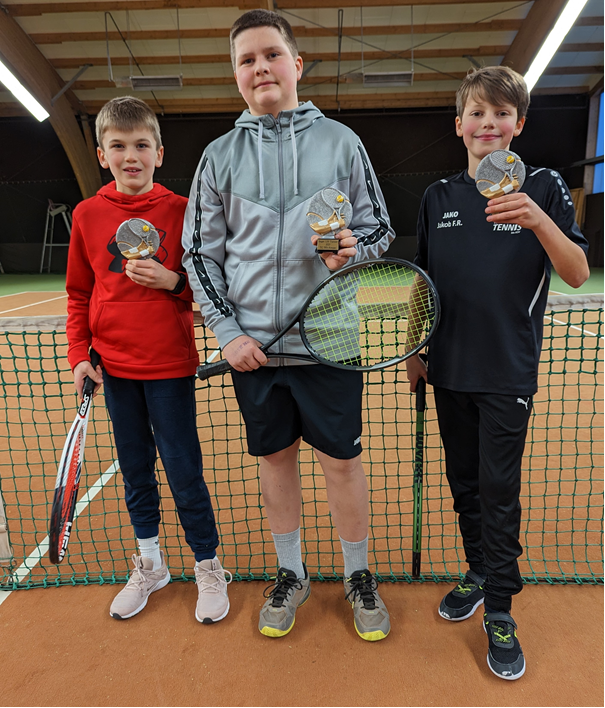 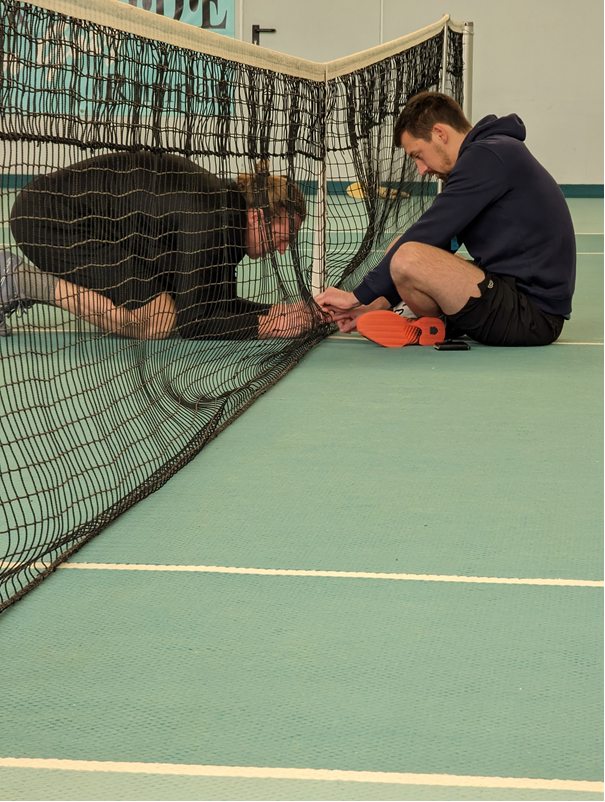 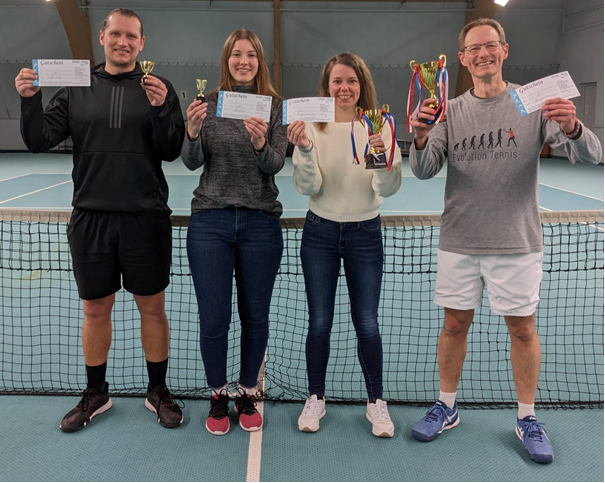 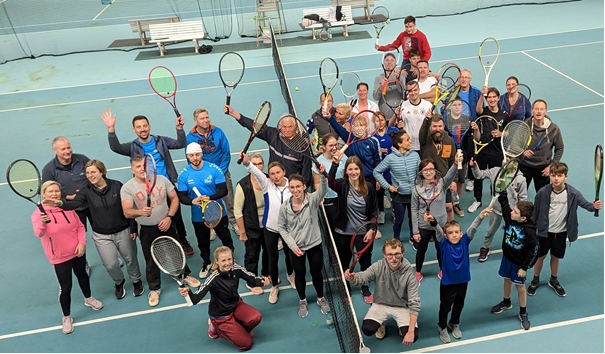 Die „lange Nacht des Tennis“ in der Tennishalle Güntersleben 
Hallenclubmeisterschaften Erwachsene
Hallenclubmeisterschaften Jugend
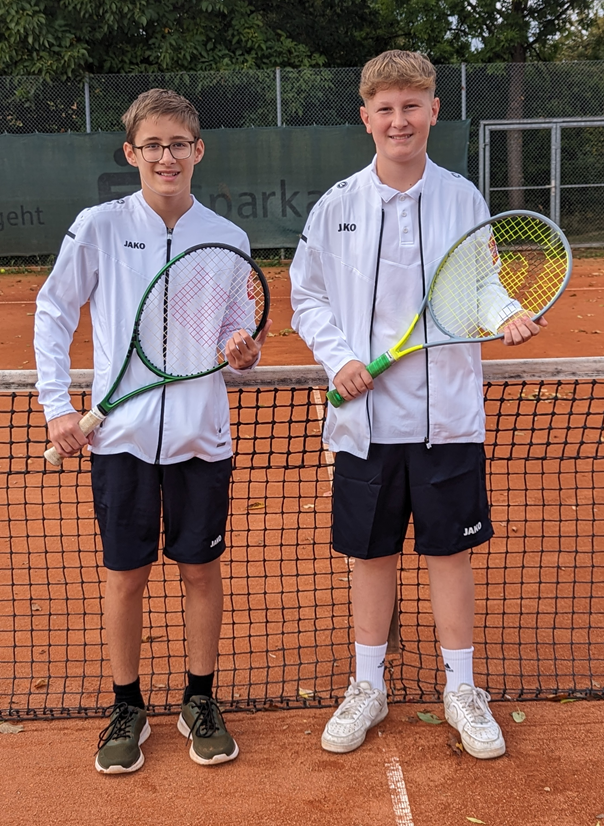 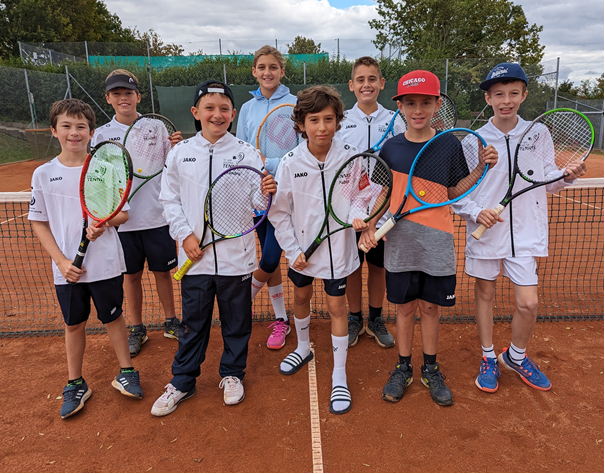 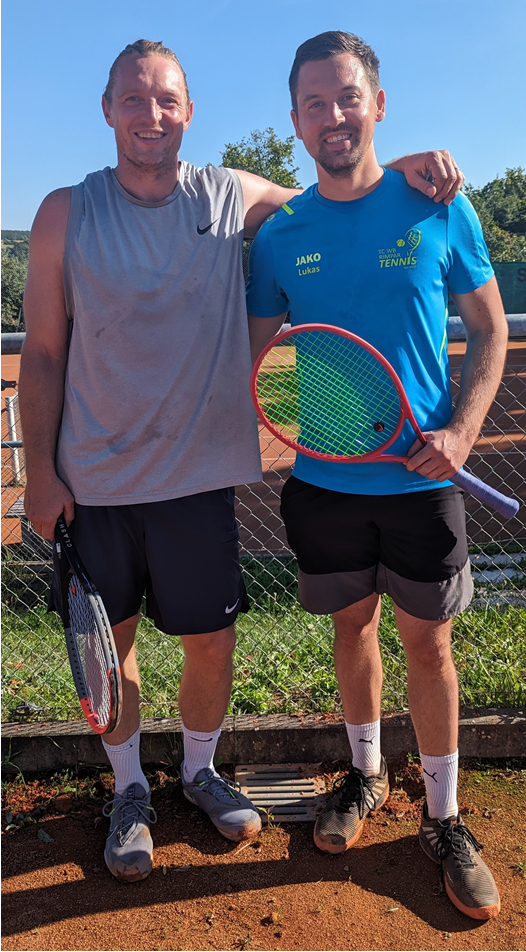 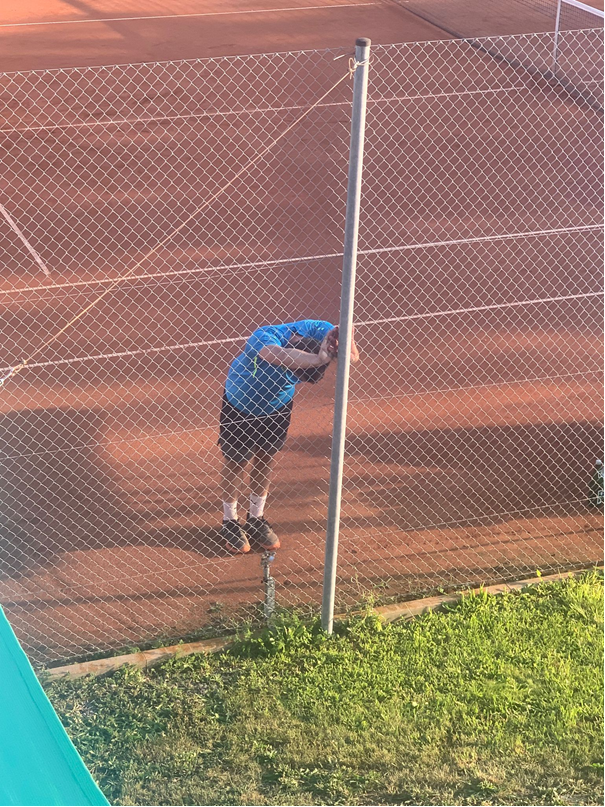 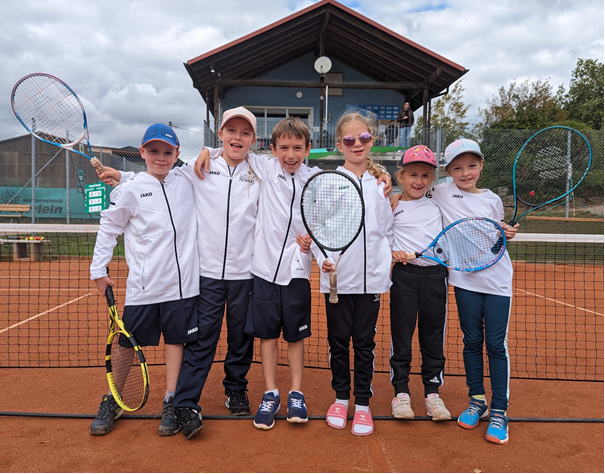 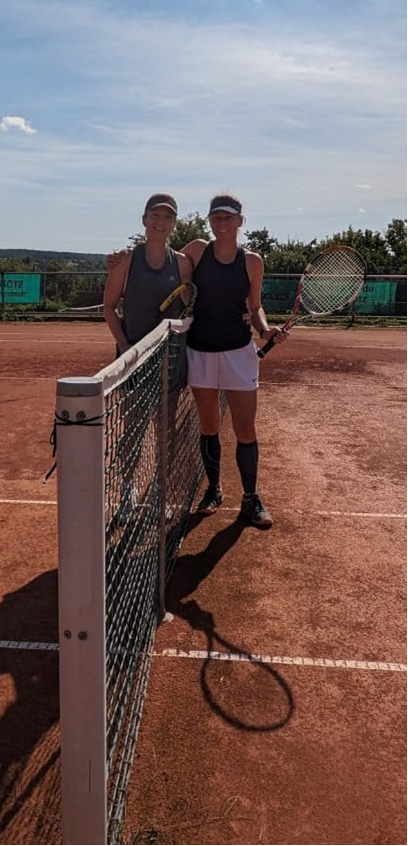 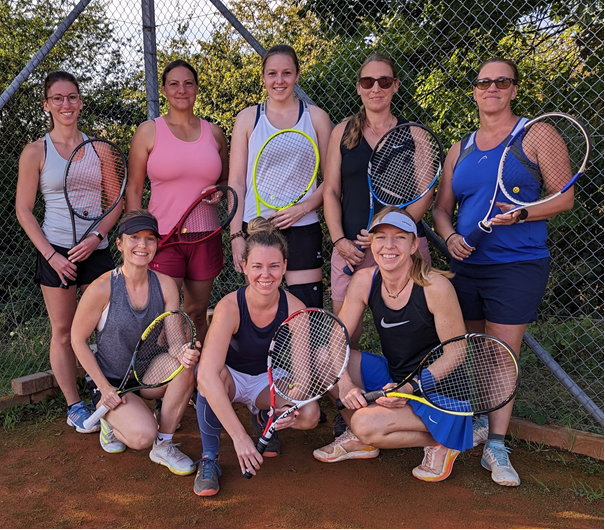 Und auch im Sommer waren wir fleißige Turnierspieler 
Clubmeisterschaften Erwachsene Sommer 2023
Clubmeisterschaften Jugend  Sommer 2023
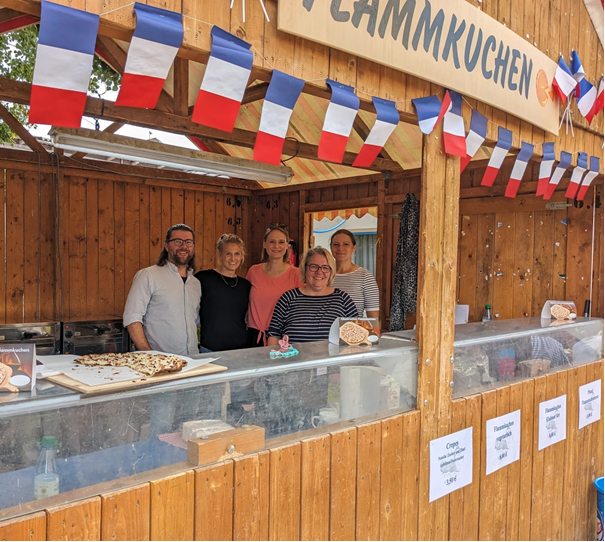 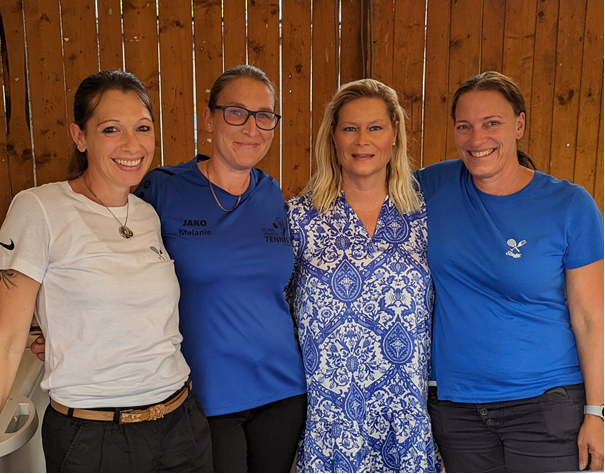 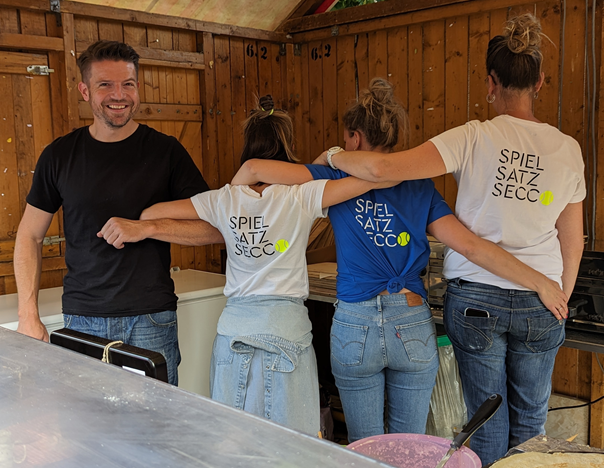 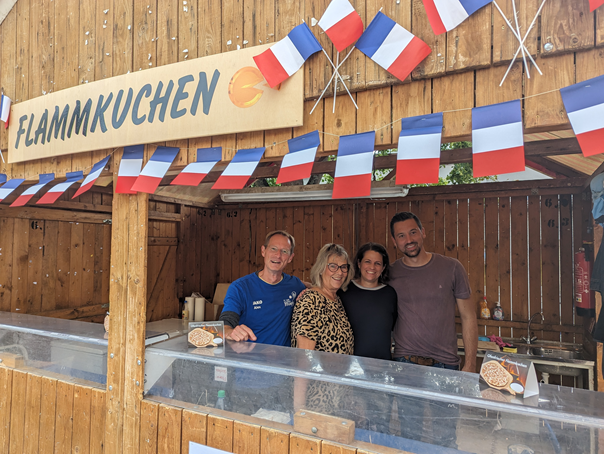 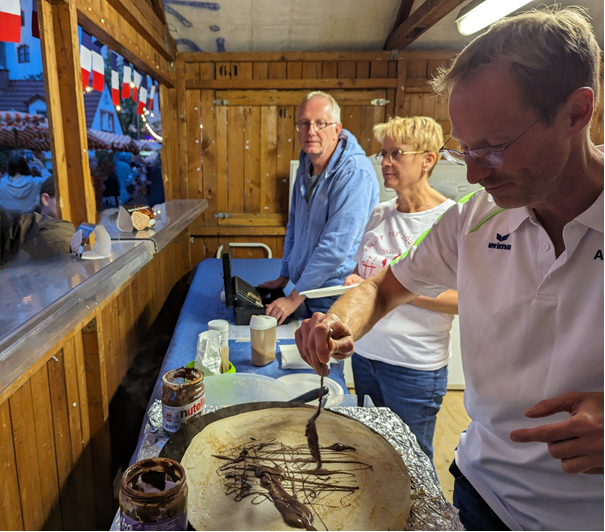 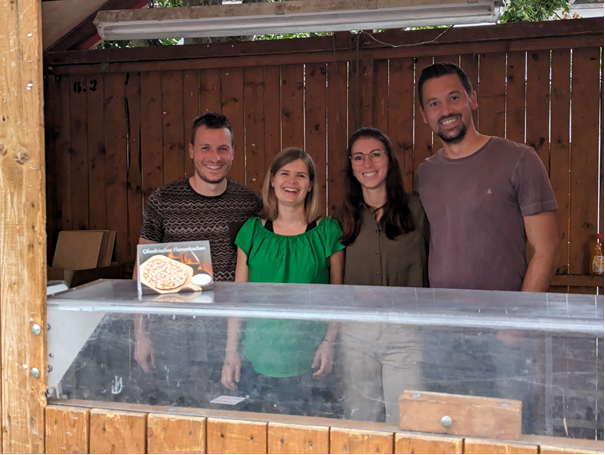 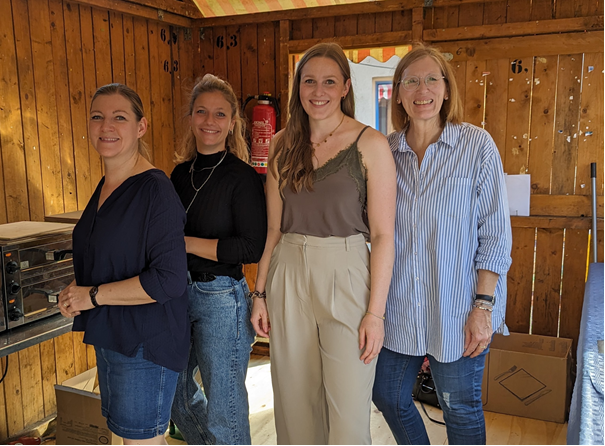 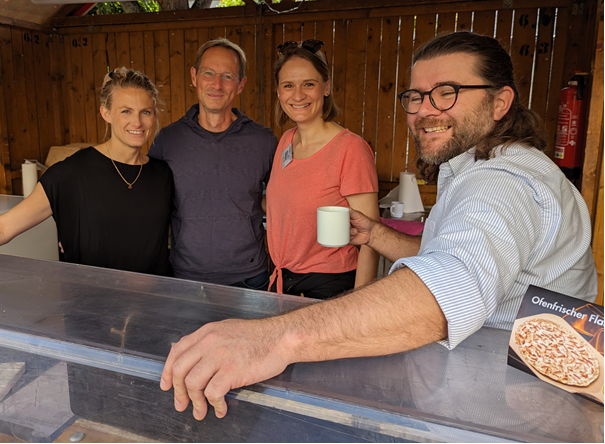 Schloßfest 2023
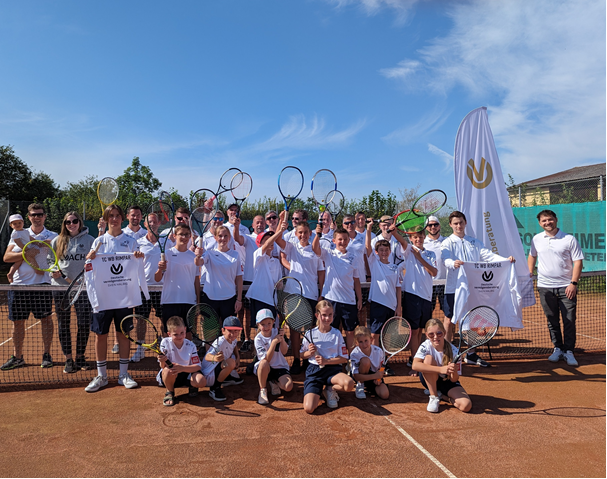 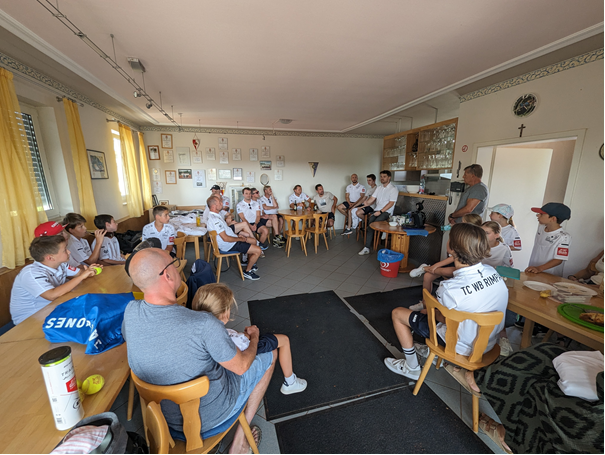 Große Sponsoringaktion der Deutschen Vermögensberatung
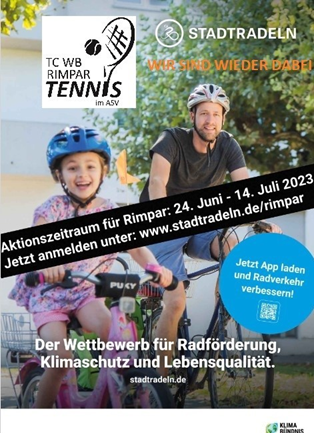 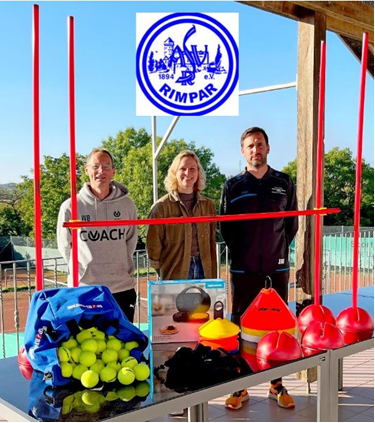 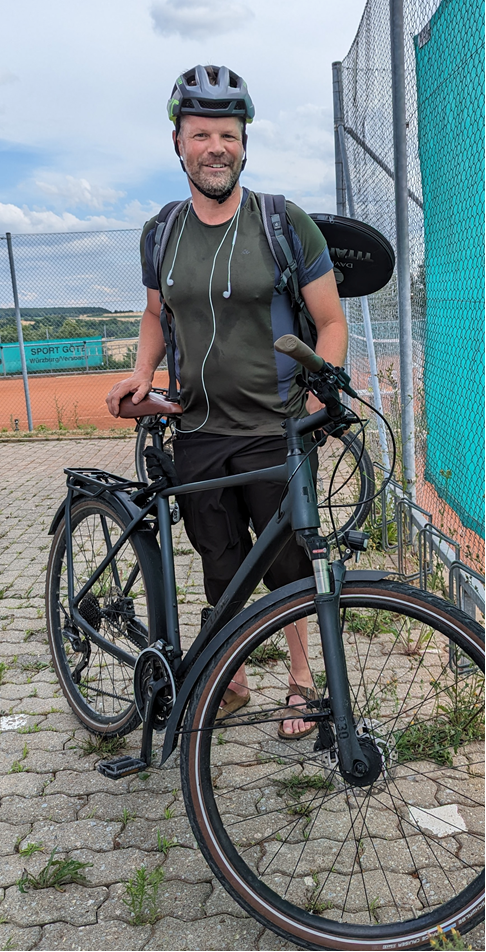 REWE – Scheine für Vereine
Stadtradeln
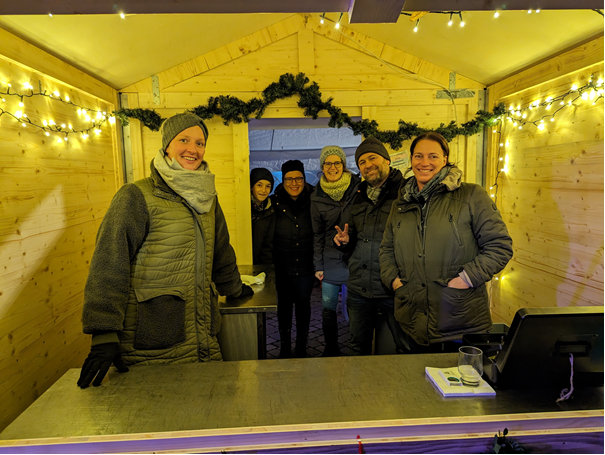 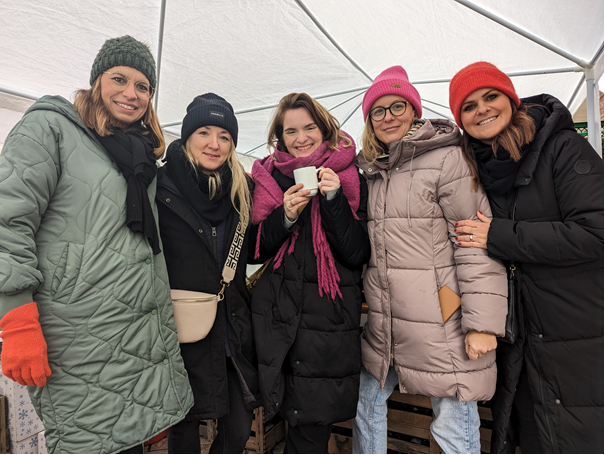 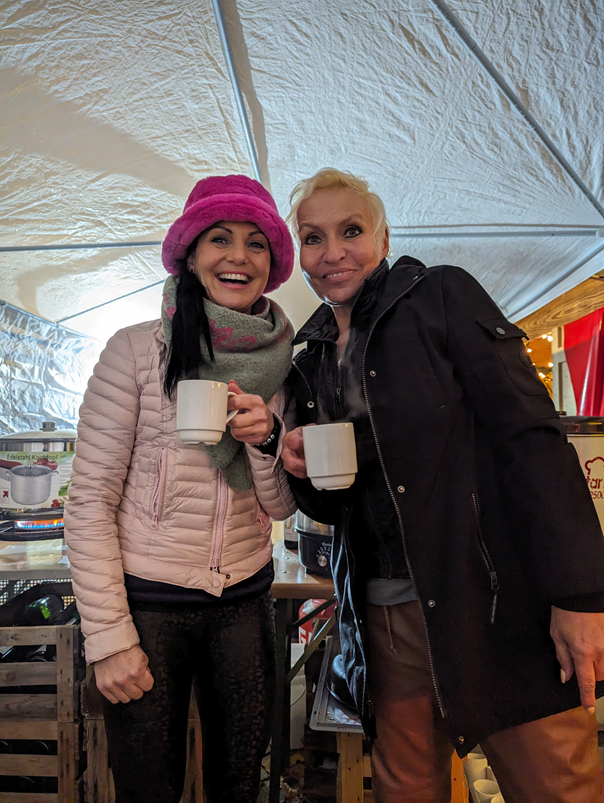 DANKE AN ALLE ALLE HELFER:INNEN, DIE AUCH IN DIESEM JAHR DAFÜR GESORGT HABEN, DASS UNSERE TENNISABTEILUNG WÄCHST, GEDEIHT UND EINE TOLLE AUSSENDARSTELLUNG HAT 
Und zum schönen Abschluss des Jahres 2023….
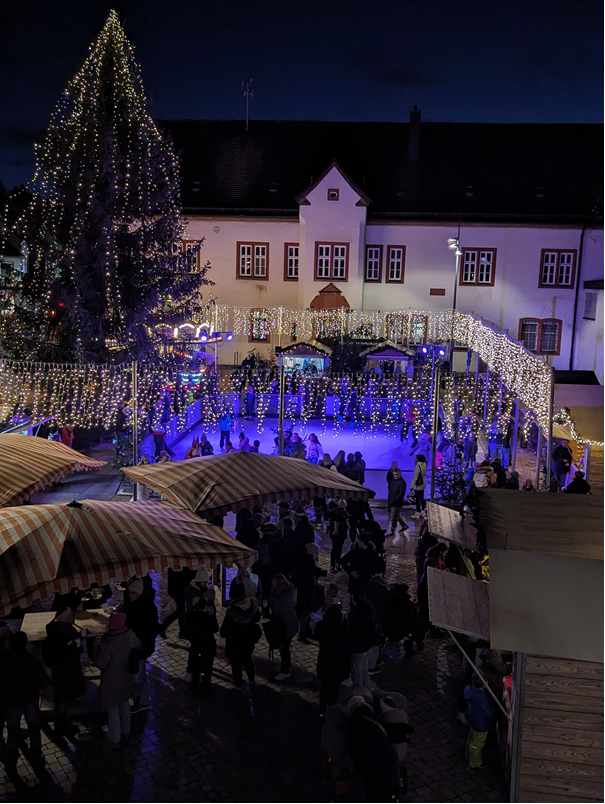 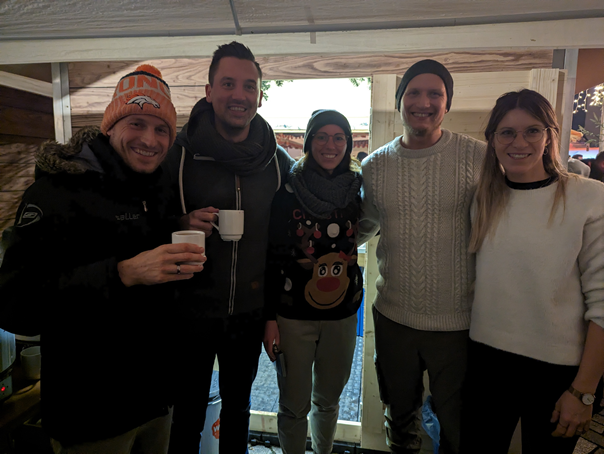 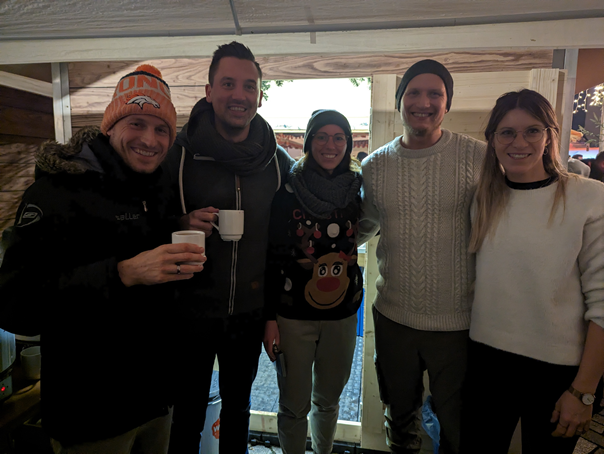 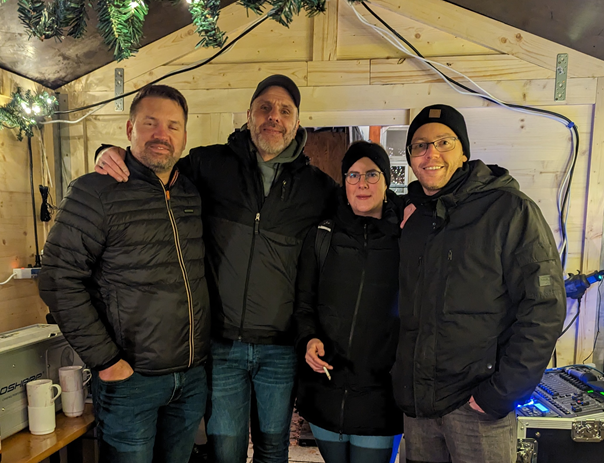 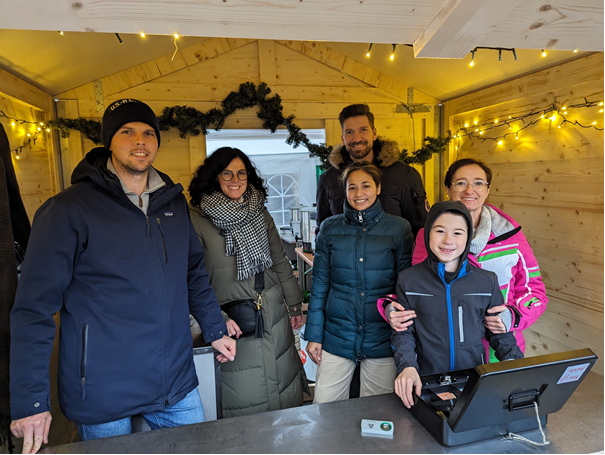 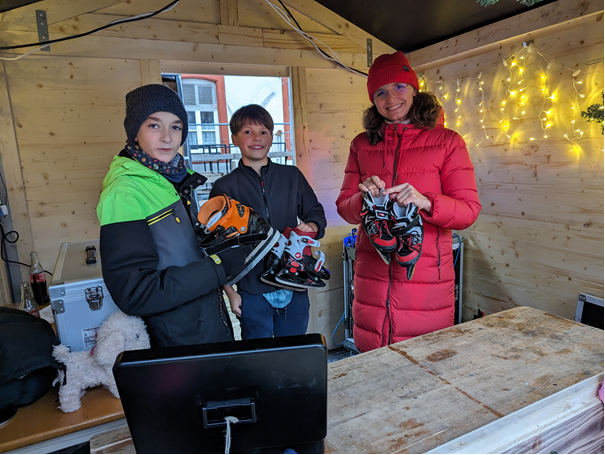 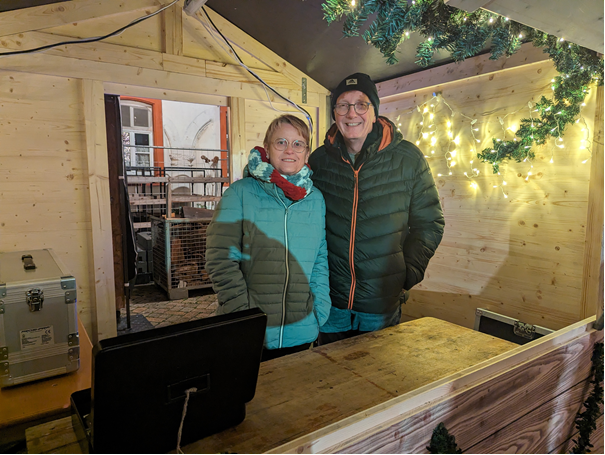 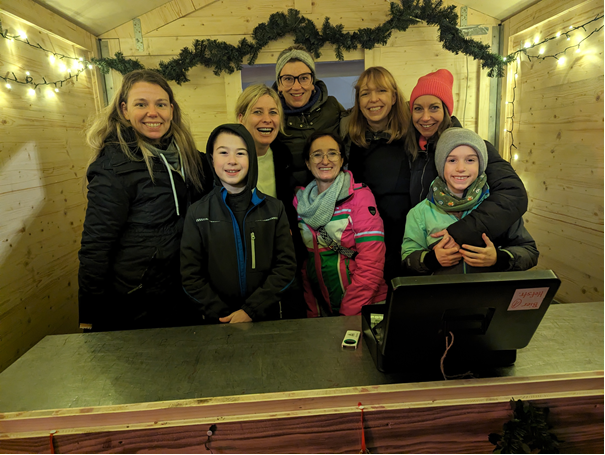 Wie geht es weiter mit unserem Verein?
Was macht der ASV-Hauptverein?
Kommt nach dem Bericht unseres Kassiers….
Aber bis hierhin schon mal


DANKE für Eure Aufmerksamkeit
Und nach dem Bericht des Kassenprüfers….
Und nach der Entlastung des Vorstands….
Und nach der Neuwahl des Vorstands….